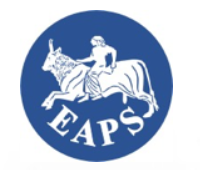 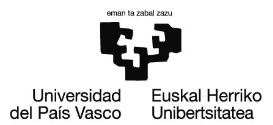 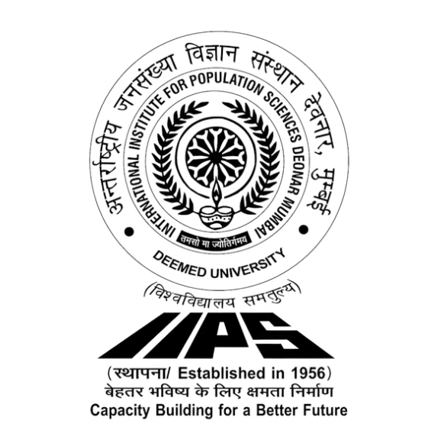 Does Diversity in Causes of Death Explain Advances in Epidemiological Transition: A Decomposition Analysis using Global Burden of Disease Study 2021 in Seven Regions of World with Focus on South Asia (India), East Asia, USA, UK and High-Income Countries 1990–2021 Suryakant Yadav*1, Solveig A. Cunningham2 Dilip TR1, Arokiasamy Perianayagam1,3,  Udaya Mishra1, Chandan Kumar1, Ajay Kumar1,  Neha Shri1, Himanshu Jaiswal11International Institute for Population Sciences (IIPS), Mumbai (India) , 2Emory University, Atlanta (USA), 3Qatar University
Developed nations show a large contribution of noncommunicable diseases (NCDs) for a low inequality in age at death and driven by the low diversity in causes of death. 

The epidemiological transition apace in LMICs such as India and LICs such as Bhutan, Burundi and Sudan were attributed mainly to reducing the burden of communicable diseases (CDs) but with increasing diversity in causes of death. 

Causes of Death (COD) Diversity has significance to unearth the progression in epidemiological transition

The study aims to examine the diversity in causes of death and inequality in age at death for assessing the epidemiological transition.
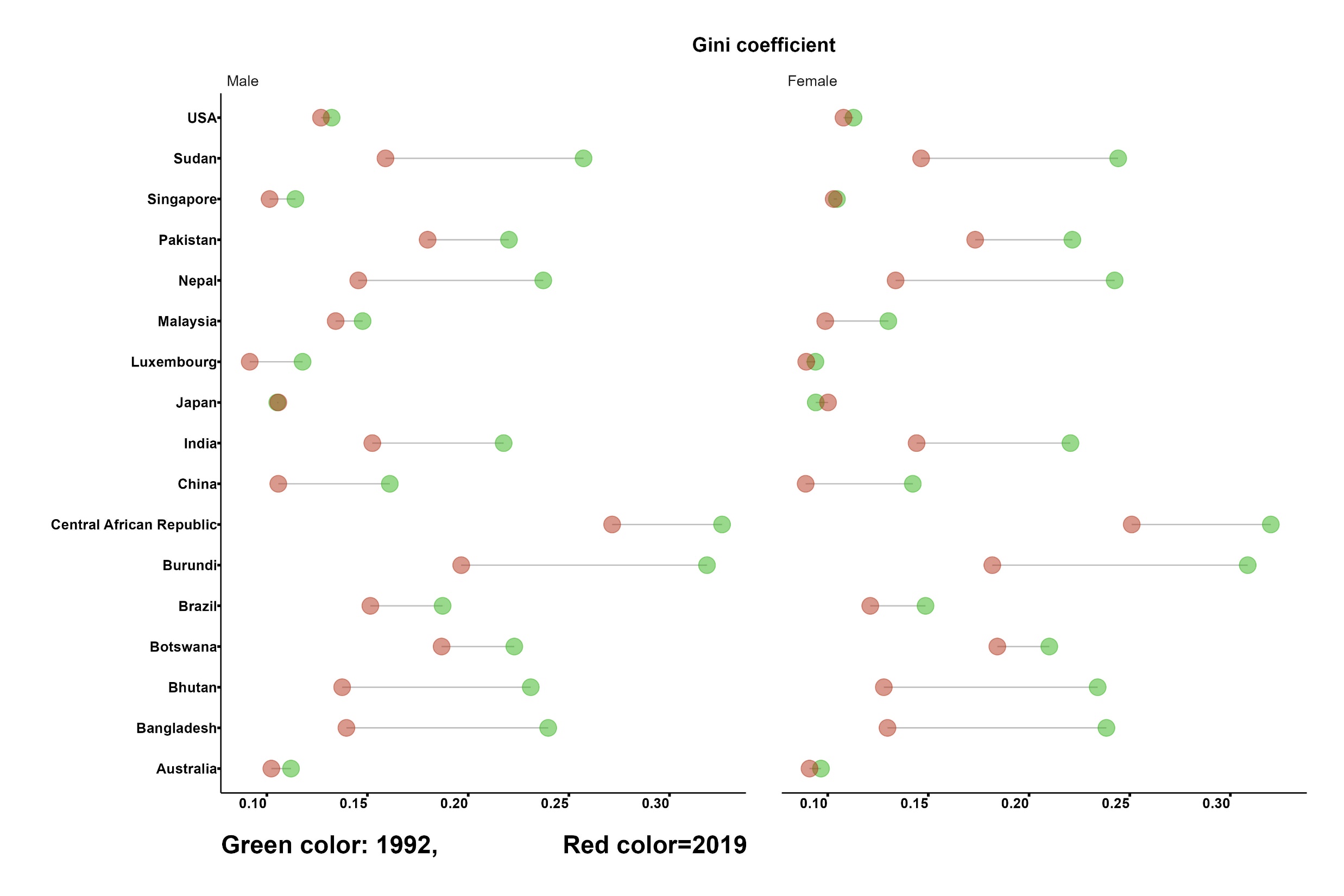 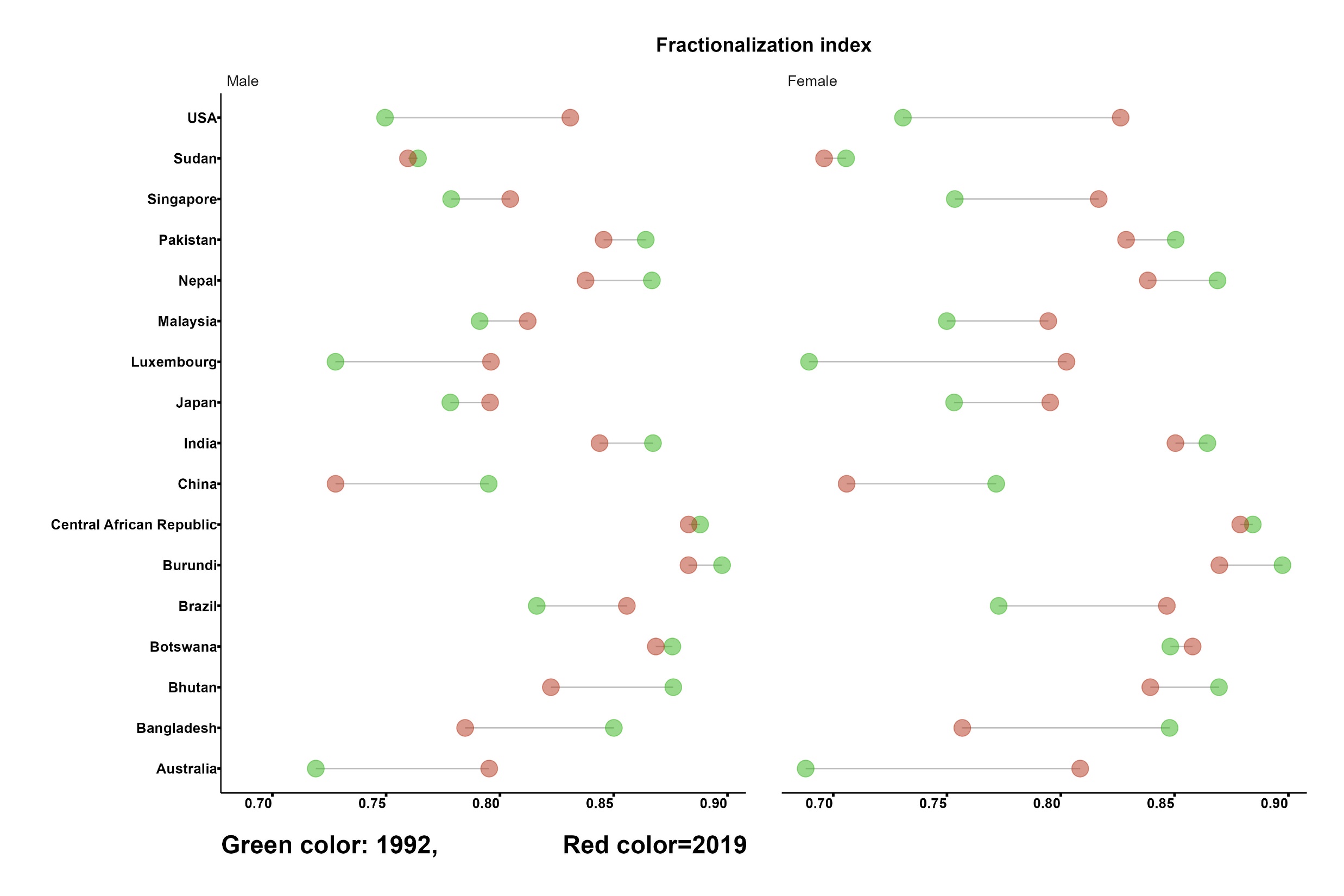 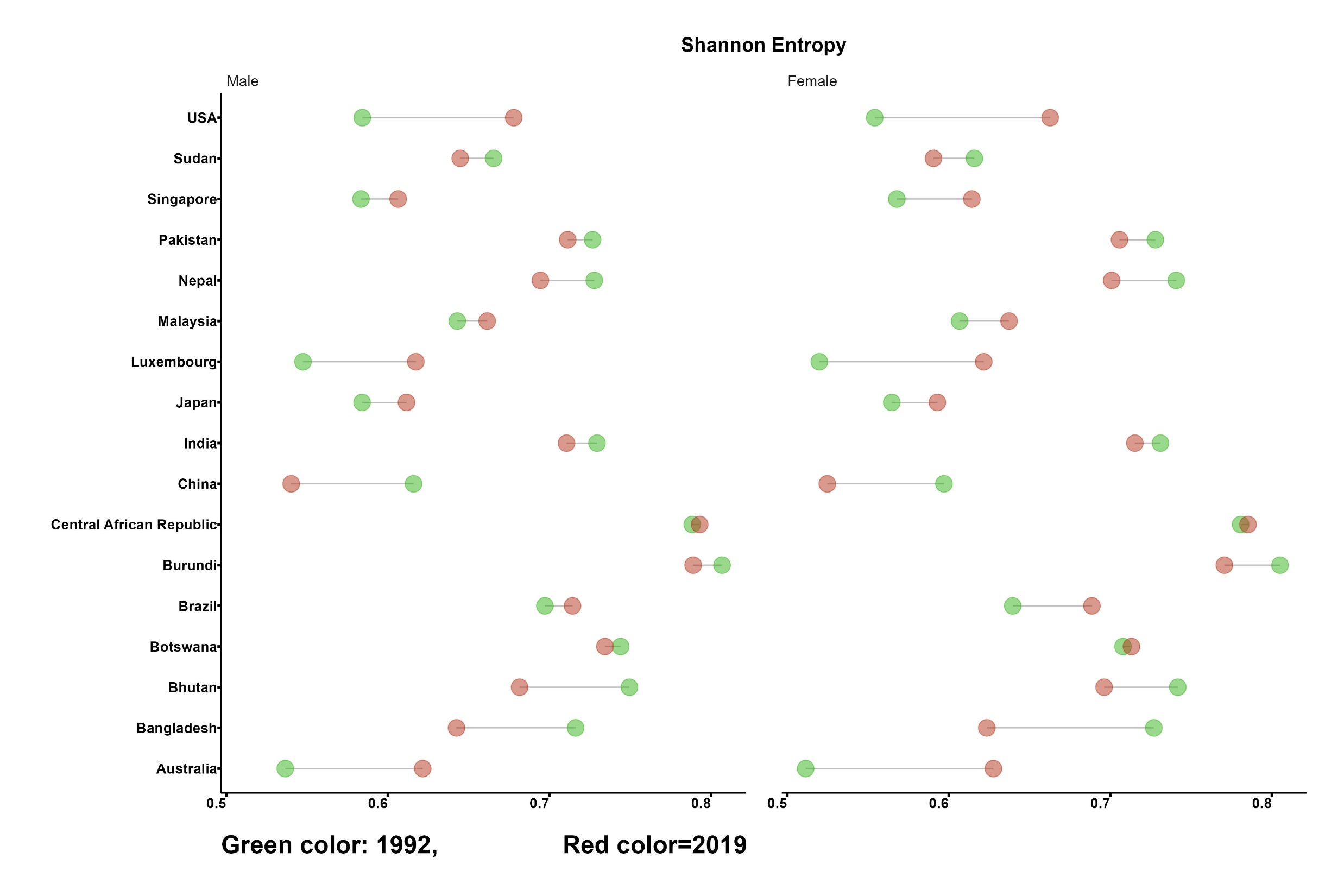 India (LMICs)
USA (HICs)
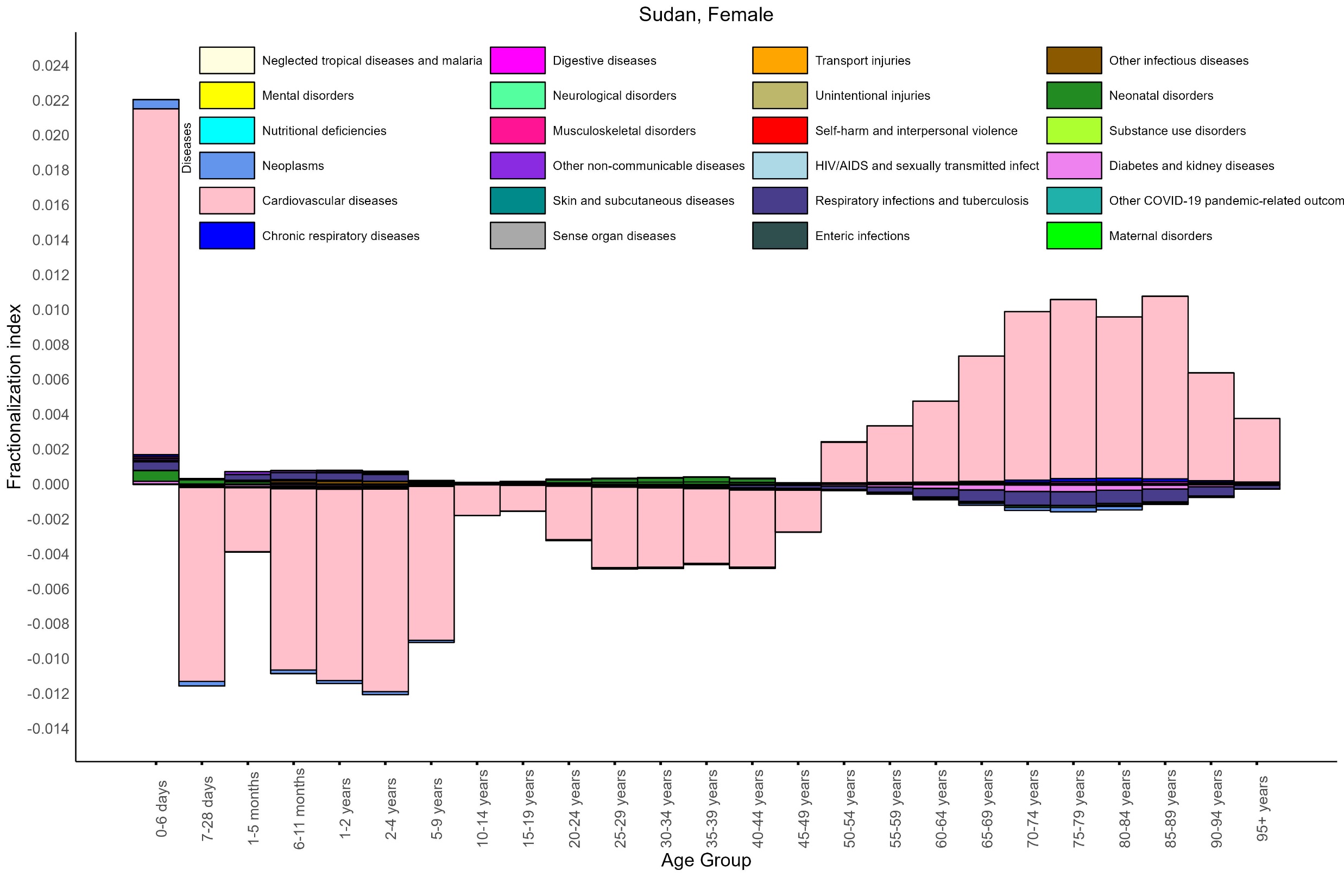 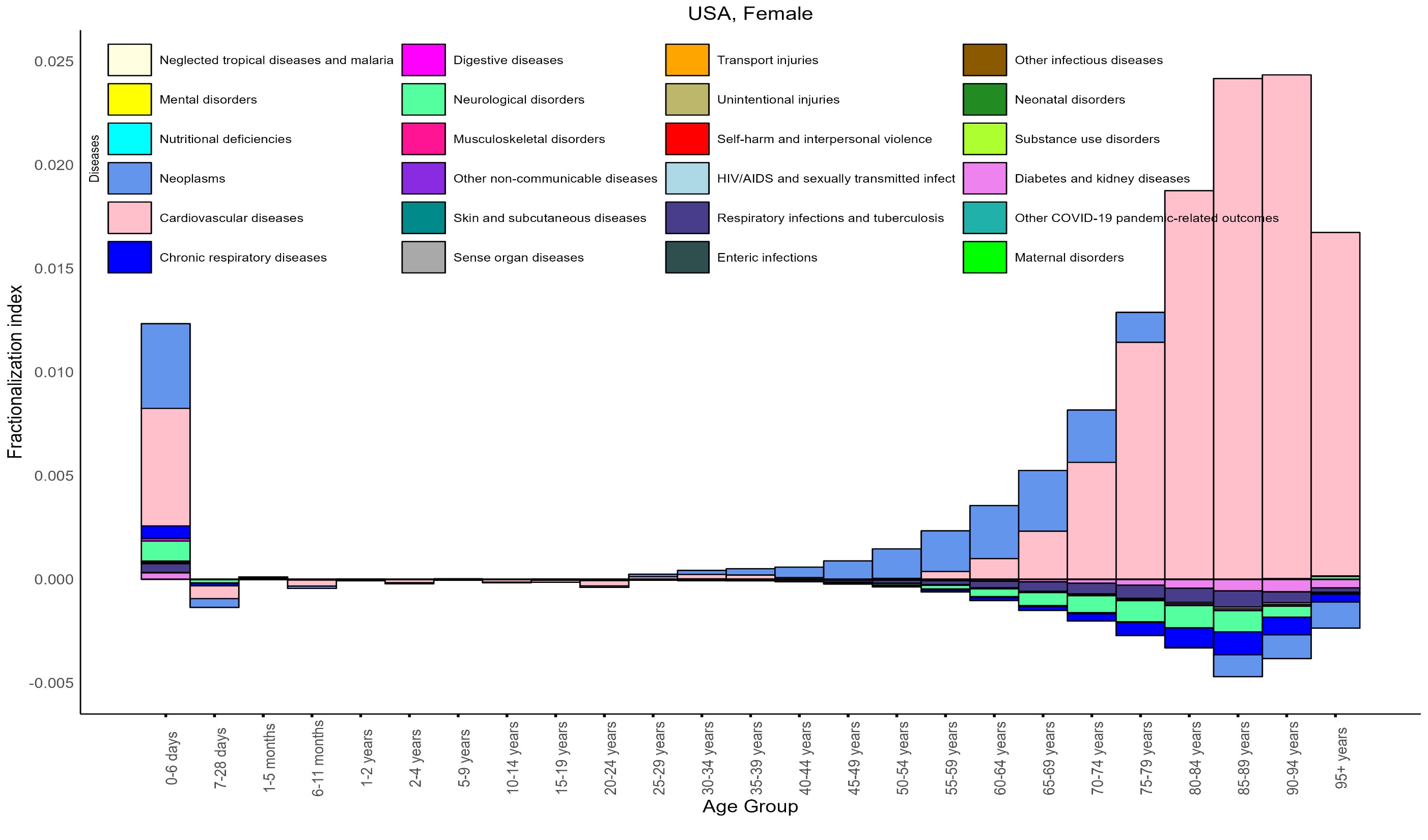 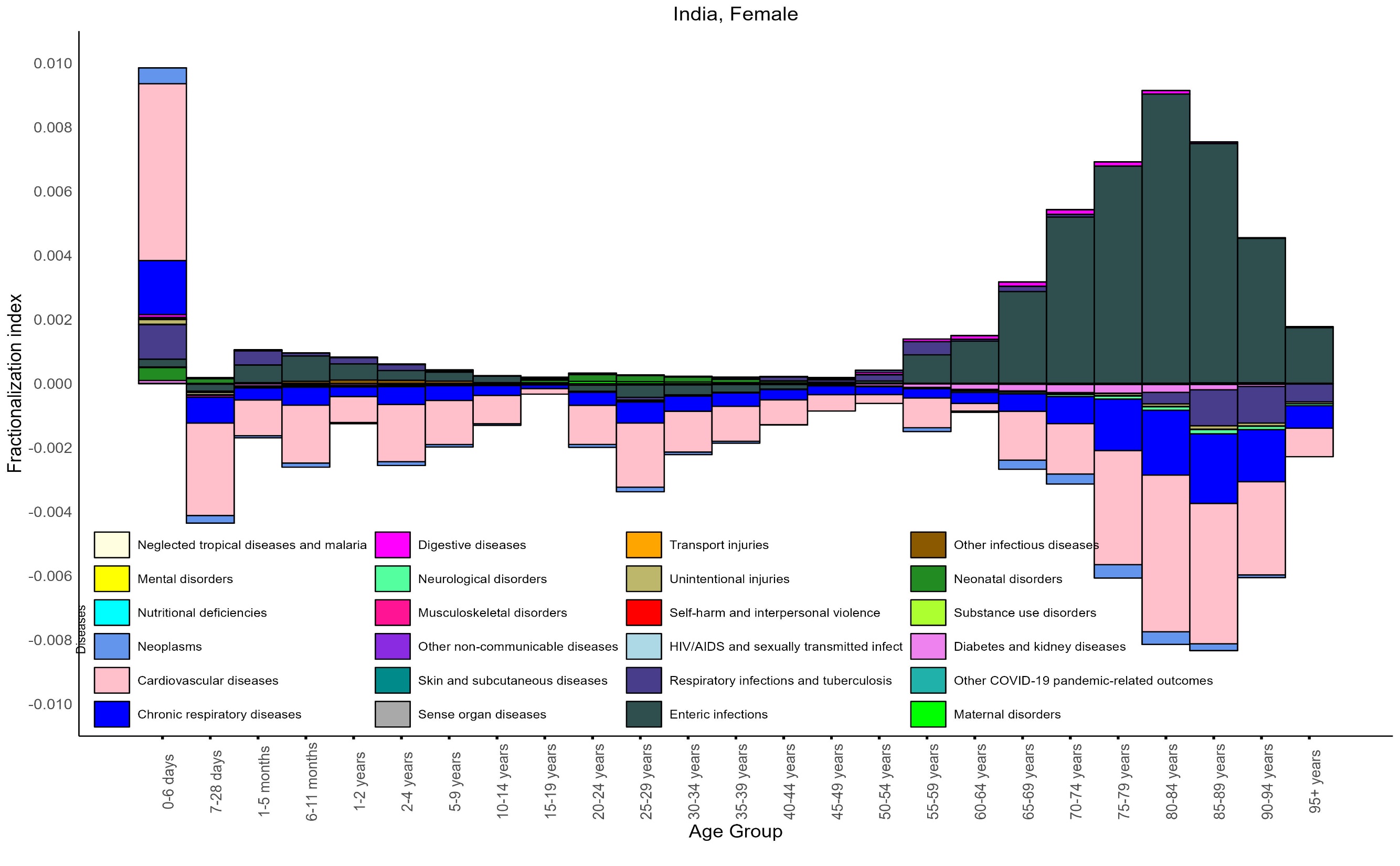 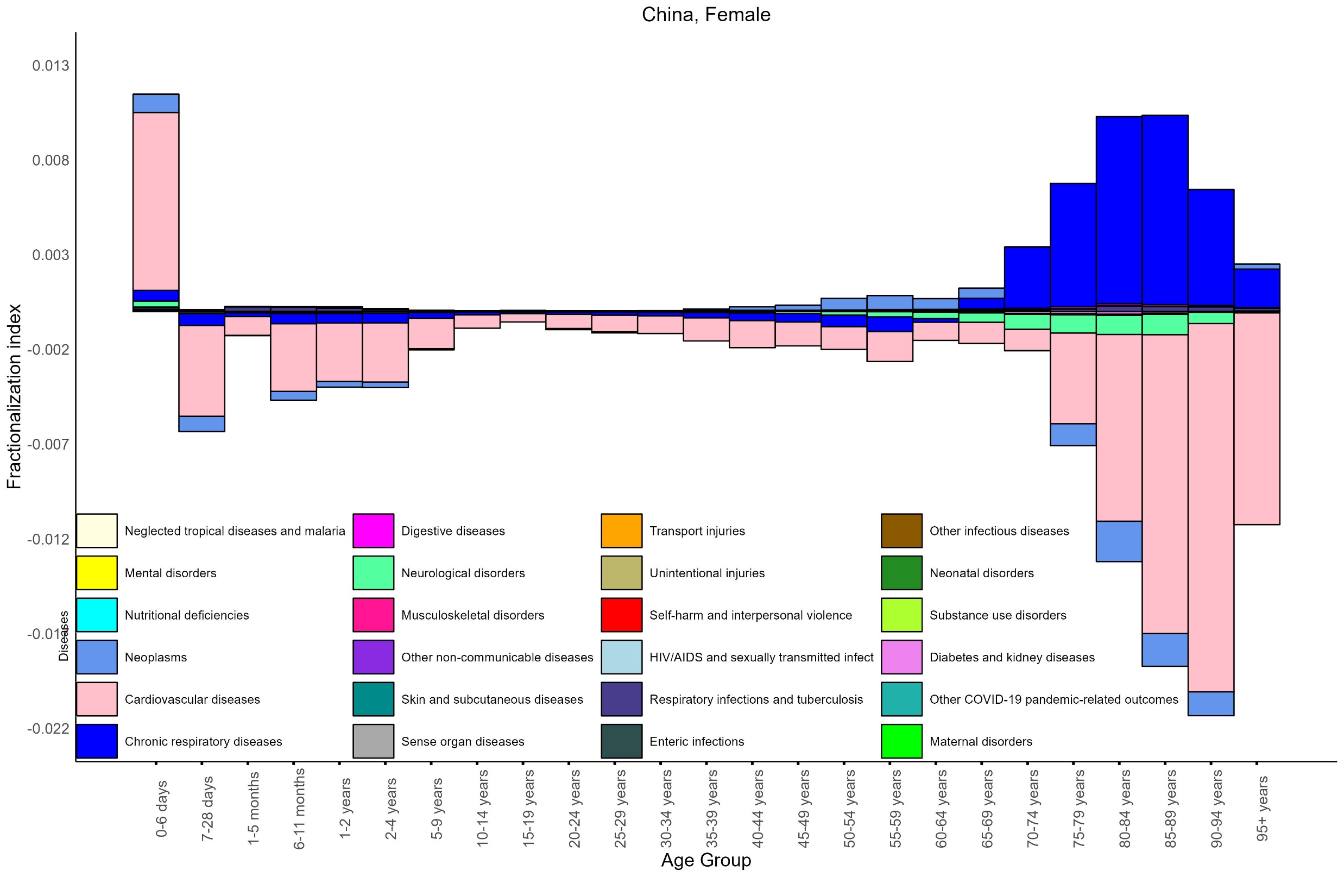 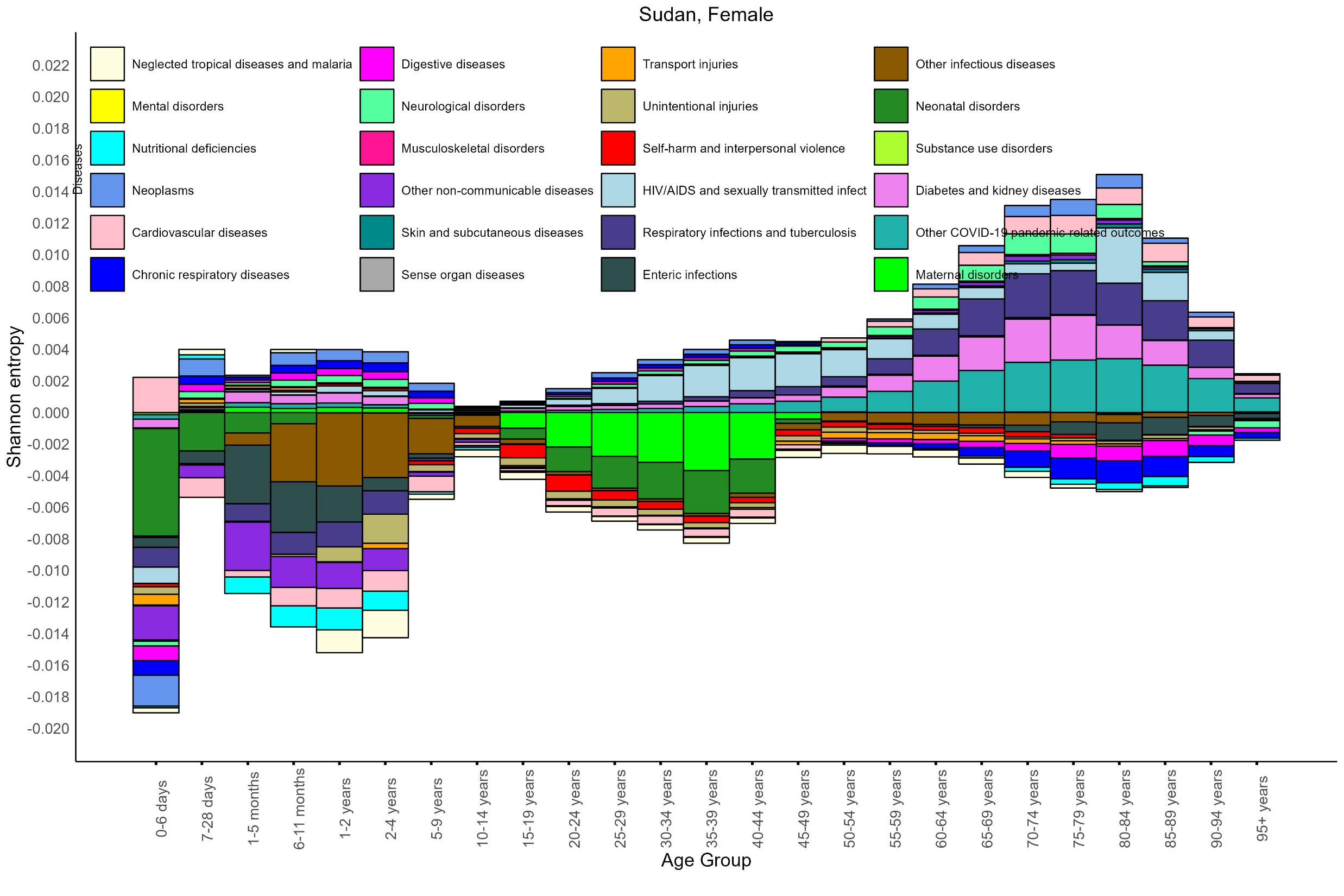 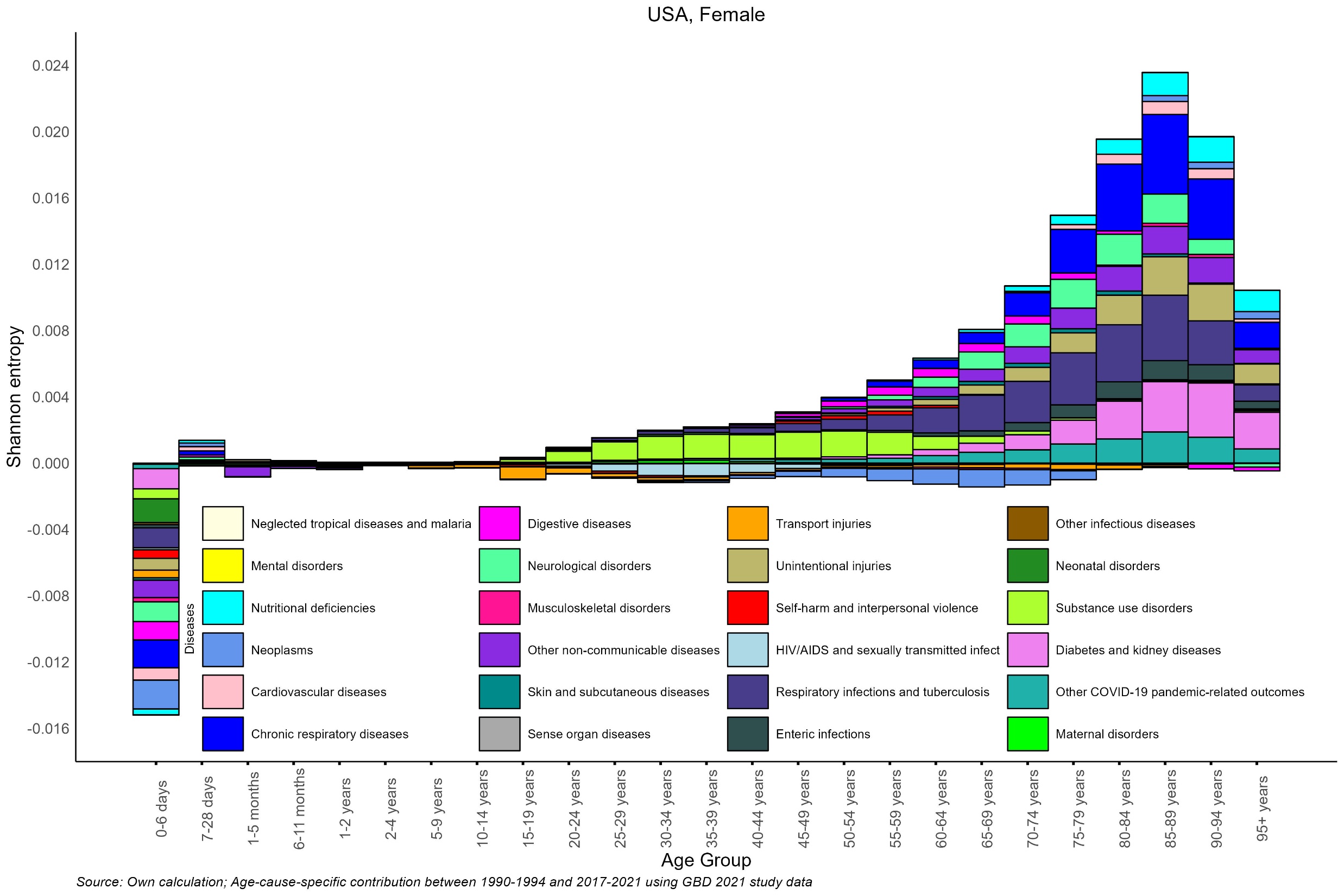 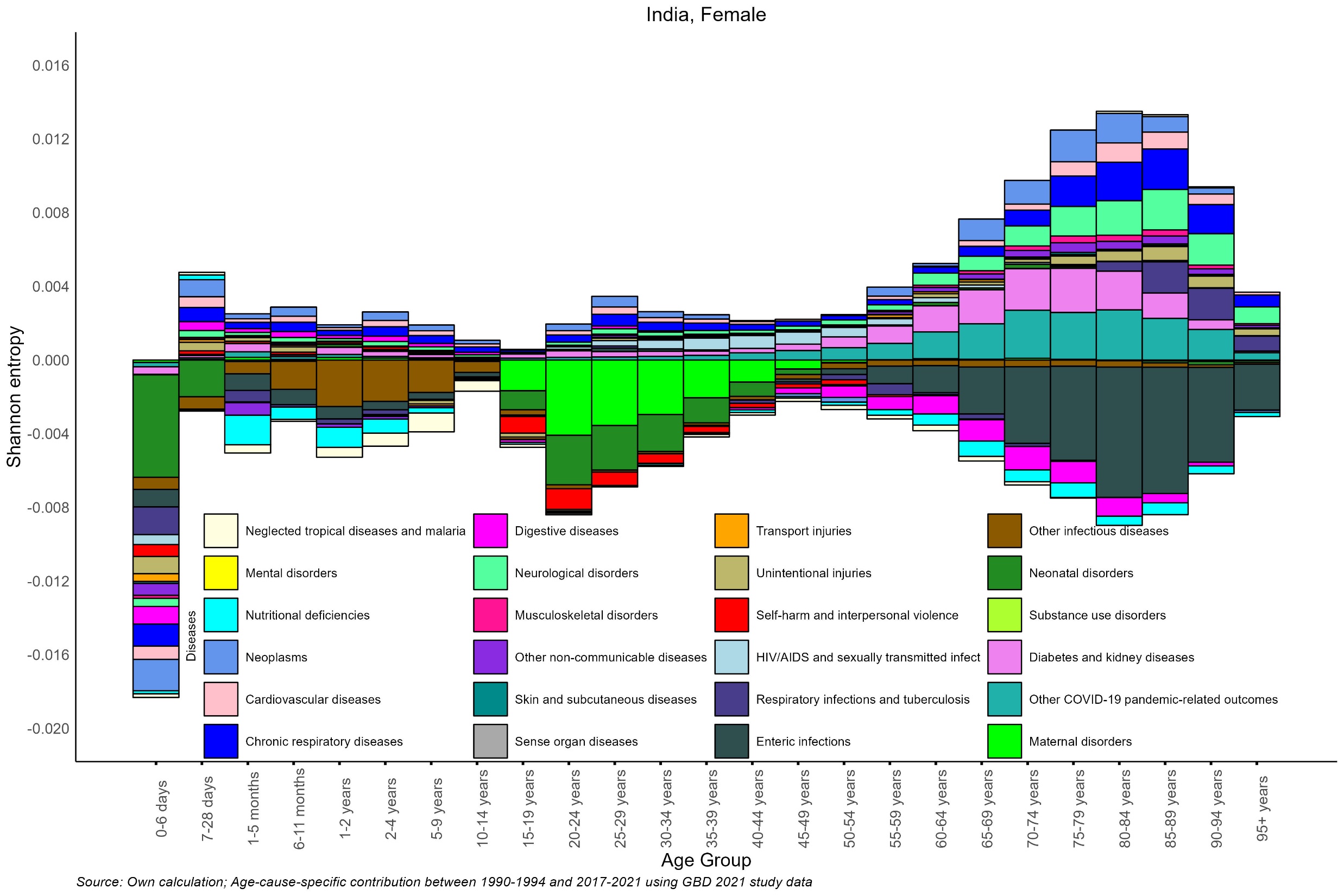 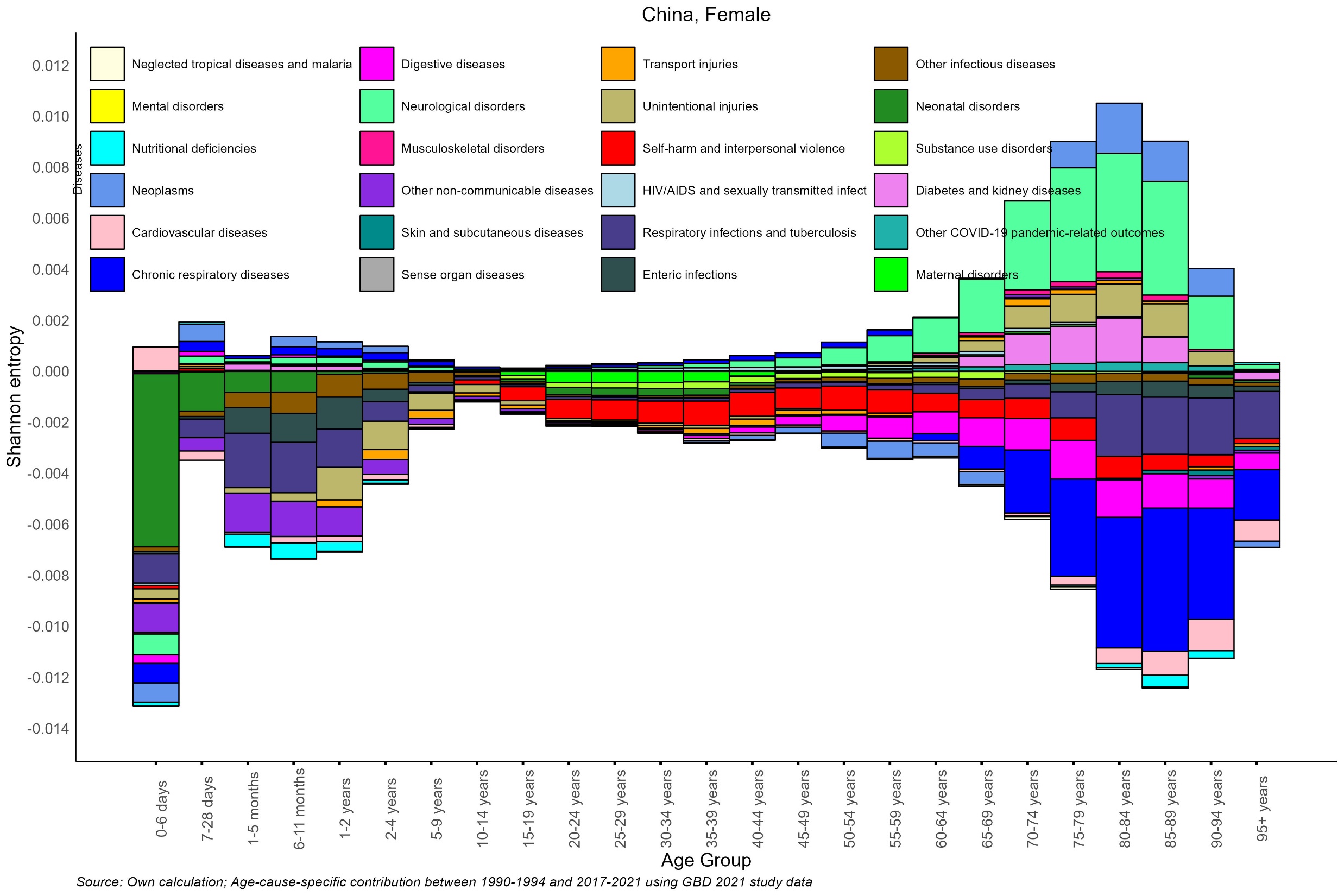 Conclusion
COD Diversity (F & S) indices declined for LMICs and LICs but on rise for HICs
Causes of death Structure differentiates the apace epidemiological transition by LMICs, LICs and HICs
Increase in COD diversity distinguish burden of diseases in LMICs and LICs vs HIC revealing a variance in Omran’s hypothesis across the selected regions
Thanks for your attention



IIPS, Mumbai (India)
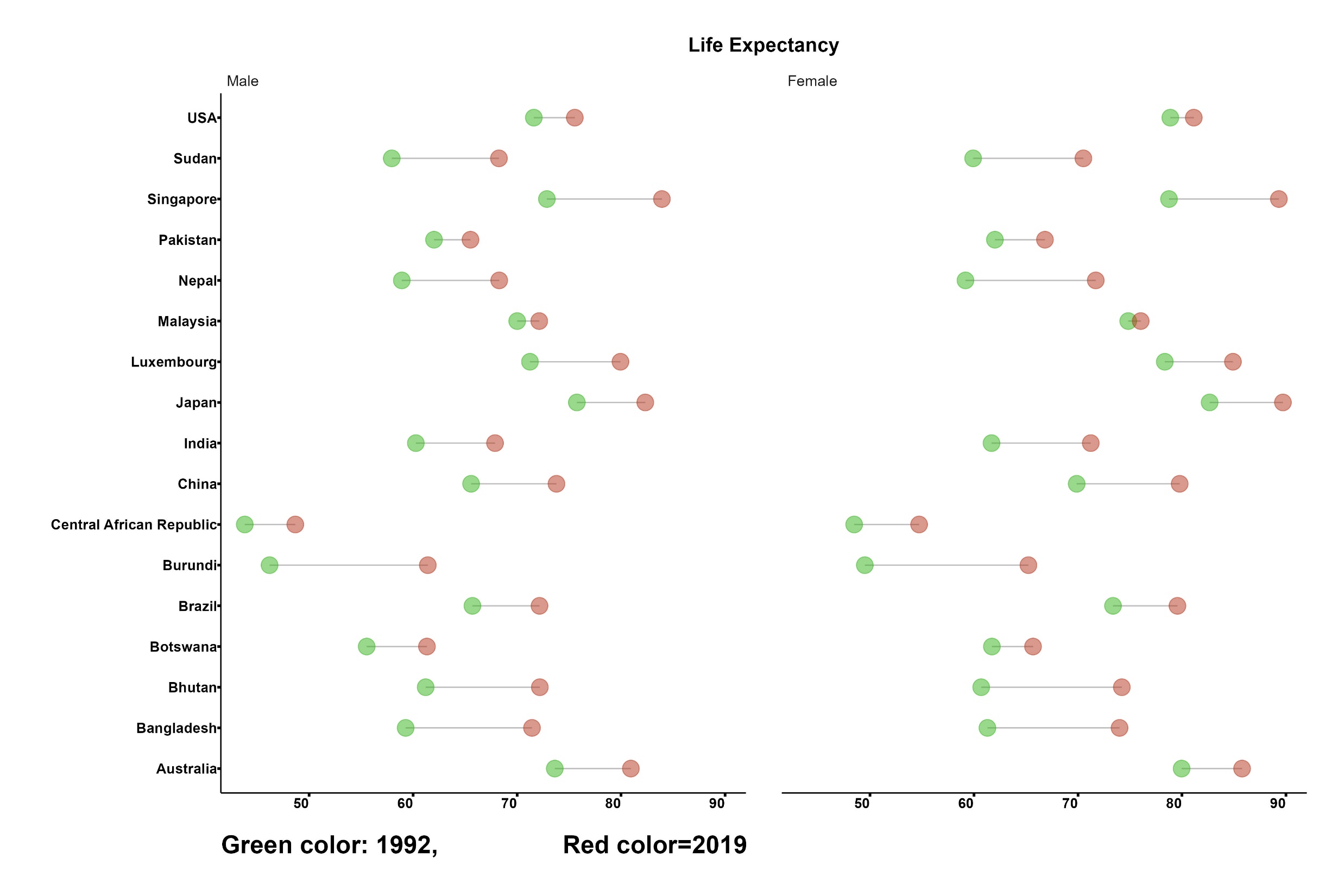